GRAND RIVER
Veronika Kůsová
Základní informace:
většina toku Missouri, USA
   pramen- stát Iowa, Creston
   ústí do Missouri u města Brunswick
   364 km
   povodí- 20 tis. km2
průměrný průtok u města Sumner – 111  m3 / s
   šířka koryta – 120 m
nejvíce srážek- duben, květen, červen- 365 mm
nejméně- prosinec, leden, únor- 127 mm

největší povodňové stavy- červen 1947
             maximální okamžitý průtok- 5 100 m3 / s
       - 1993
              4 200 m3 / s
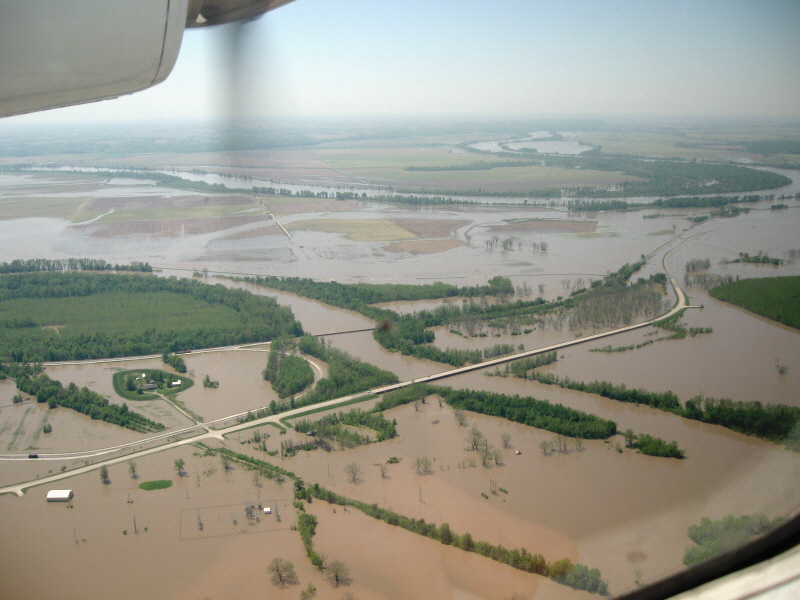 Kvantifikace laterálního pohybu:
zkoumaná období- 1997, 2005, 2009
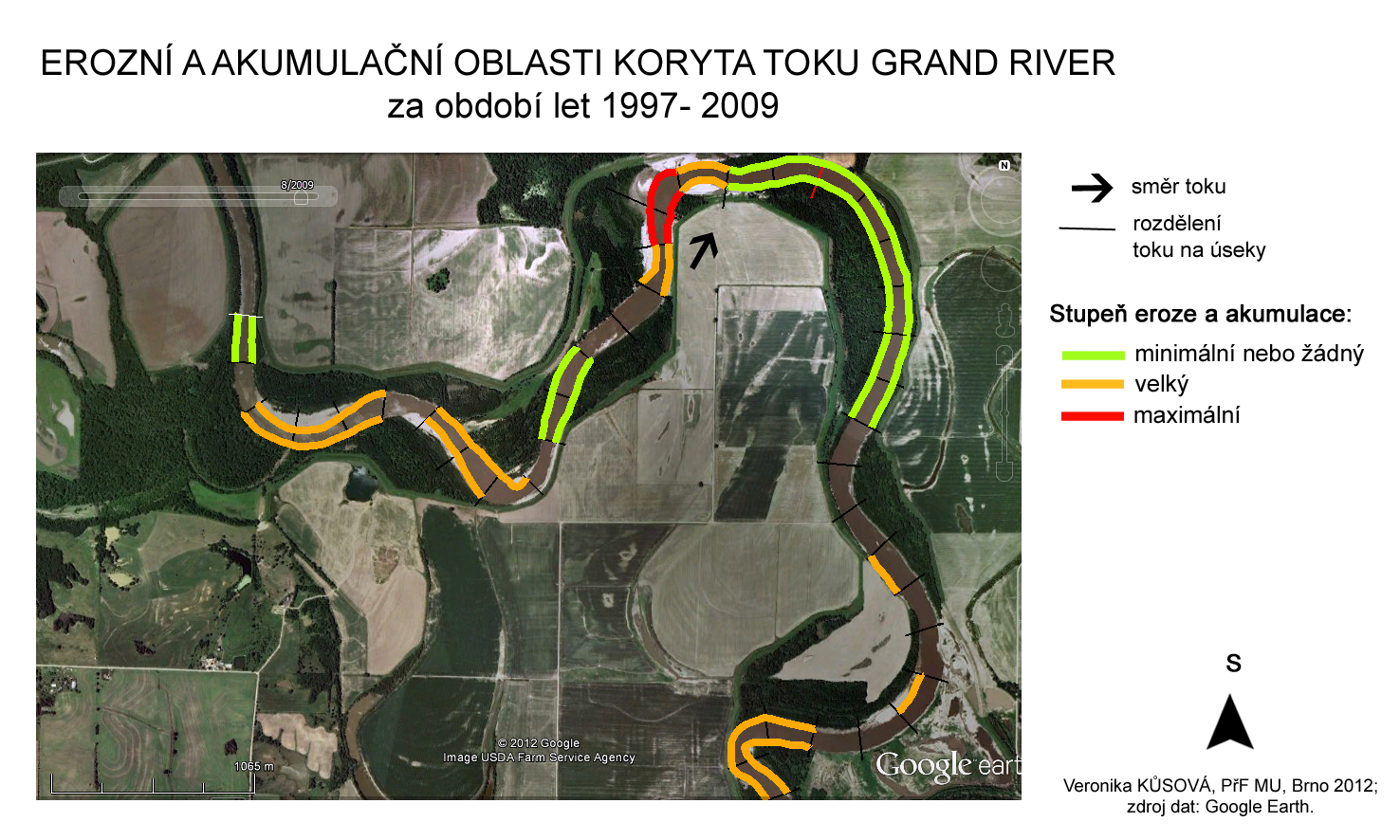 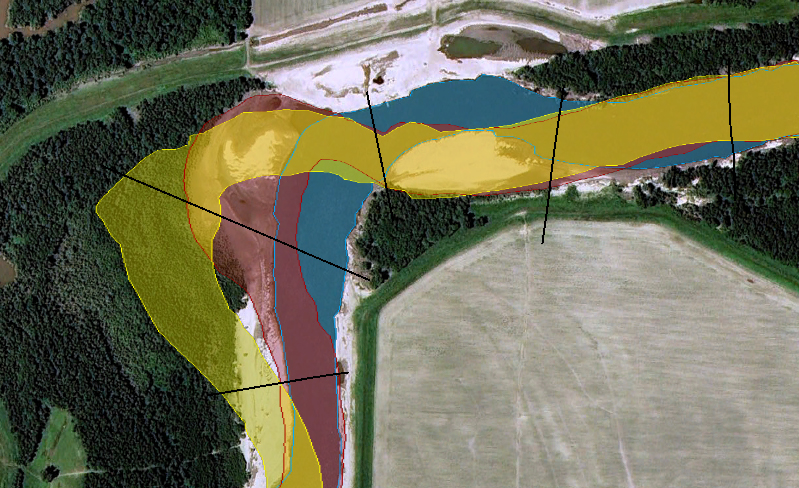 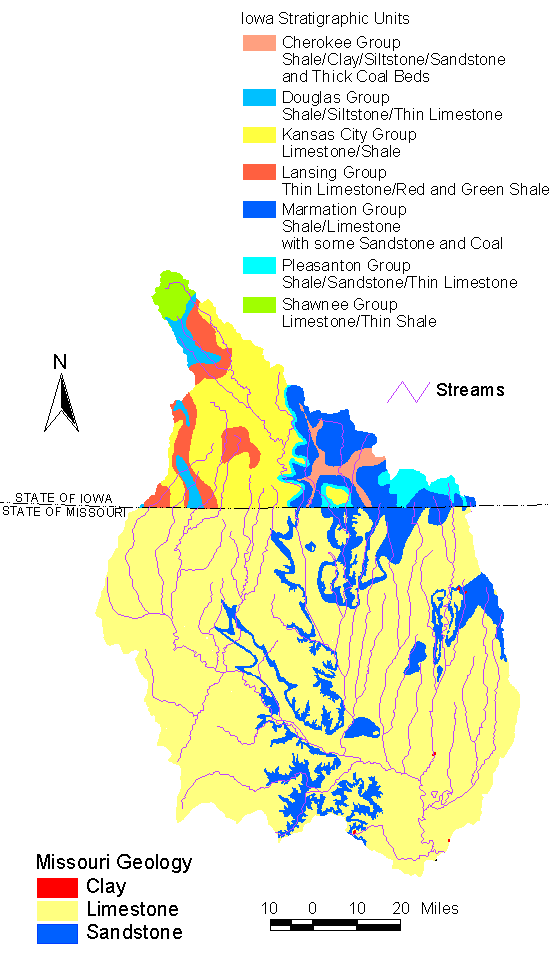 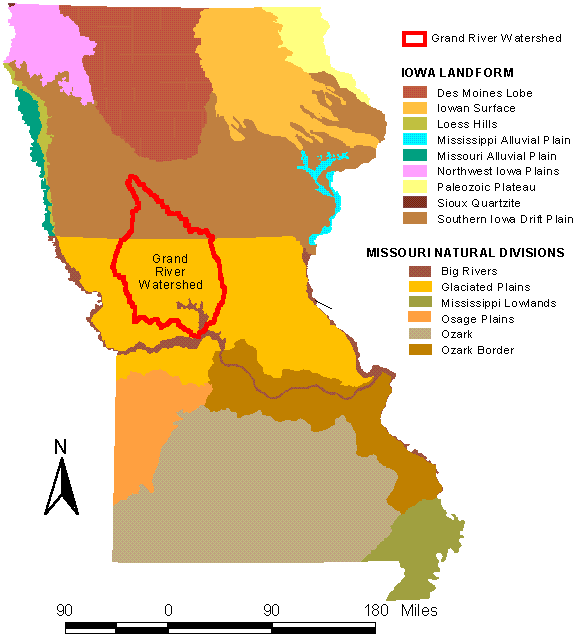 Děkuji za pozornost 
Literatura:
Advanced Hydrologic Prediction Service. NATIONAL WEATHER SERVICE. [online]. [cit. 2012-10-09]. Dostupné z: http://water.weather.gov/ahps2/hydrograph.php?wfo=eax&gage=brnm7
Grand River. MISSOURI DEPARTMENT OF CONSERVATION
       [online]. [cit. 2012-10-09]. Dostupné z:
http://mdc.mo.gov/landwater-care/stream-and-watershed-management/missouri-watersheds/grand-river/geology-and-geomorpho